Vývinové poruchy učenia rady pre rodičov a učiteľov stredná škola  – rodina  7.Časť
Centrum pedagogicko-psychologického poradenstva a prevencie Trebišov
                                                            Mgr. Jaroslava Nitraiová
                                                                                    špeciálny pedagóg
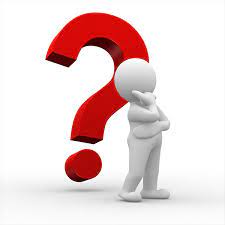 Vyberáme vhodnú strednú školučím sa riadiť, ako vybrať
V priebehu deviatej triedy nás čaká neľahké rozhodovanie, kde bude potomok ďalej pokračovať na strednej škole,
dochádzka na odbornú školu, ktorá sa špecializuje na  odbor, ktorý si vybral, zaujíma ho a môže sa v ňom realizovať, 
zrazu prináša radosť z učenia a VPU nemusia byť zďaleka takým strašiakom, akým boli na ZŠ,
už na začiatku 9.triedy, niekedy dokonca v priebehu 8.triedy, je dobré začať hľadať školy, ktoré sa zdajú byť zaujímavé a ponúkajú pre žiaka alternatívny vzdelávací program,
väčšina škôl dnes organizuje dni otvorených dverí, ktoré sa oplatí navštíviť, priblíži sa vám atmosféra školy, získate príležitosť zoznámiť sa s niektorými vyučujúcimi, spýtať sa na to čo vás zaujíma,
Podnetná je aj informačná brožúrka k voľbe povolania:
https://www.komposyt.sk/pre-ziakov/spravny-vyber-skoly-uspesna-kariera/preview-file/brozura-7vpucenia-press-995.pdf
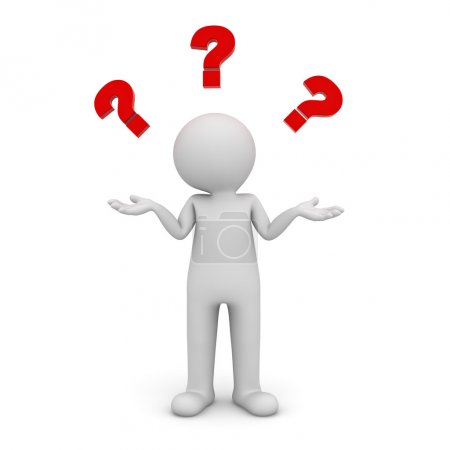 Aké otázky si klásť, keď hľadáme vhodnú strednú školu?
Čo potomka baví a zaujíma? Čo sa mu v škole darí?
je potrebné brať so úvahy záujmy a záľuby aj silné stránky žiaka, nemusí ísť iba o úspechy v škole,
možno rád varí, pečie, či má rád zvieratá, možno je jeho silnou stránkou komunikácia s ľuďmi... 
opatrní by sme mali byť pri voľbe školy súvisiacej s výpočtovou technikou, veľa detí v dnešnej dobe baví hrať hry na počítači, to ale zďaleka neznamená, že samu bude dariť pri štúdiu na výpočtovej technike.
Aký štýl učenia vybraný odbor vyžaduje?
neplatí to 100% ale viacerým žiakom s VPU viac vyhovuje výučba, pri ktorej si môžu niečo prakticky skúšať, 
ktorá nie je založená iba na čítaní a písaní,
niektorí majú radi, keď sú informácie prezentované obrazovo, figurálne, graficky ako slovom a písmom,
toto môžu byť rozhodujúce činitele pri voľbe strednej školy.
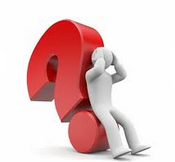 Aké otázky si klásť, keď hľadáme vhodnú strednú školu?
Ako škola pristupuje k žiakom s VPU?
Už pri prvom kontakte so školou je vhodné opýtať sa vedenia ako pracujú so žiakmi s VPU, ak sa zhodnú, že budú v integrácii pokračovať aj na SŠ, bude im to umožnené...
Varovným signálom je, keď začnú argumentovať, že sú výberová škola a VPU musia žiaci zvládnuť sami – nie je to pravda a je to v rozpore s legislatívou napriek tomu sa takéto argumenty na SŠ stále objavujú... 
Čo škola žiakom ponúka?
Vždy je dobré aj na škole funguje prepojenie vyučovacích predmetov navzájom aj s prepojenosťou s praxou a prípadne výučba založená na kooperácii a vlastnej aktivite žiakov, sú vždy väčšou zárukou osvojenia si učiva
Je dobré mať na pamäti, že voľbu SŠ nemusíme robiť sami. CPPPaP ponúkajú na konci ZŠ tzv. profesijné či kariérové poradenstvo, alebo navštívia školu priamo. Ak si neviete rady, ktorej škole dať prednosť, využite možnosť profesijnej diagnostiky a spoločného rozhovoru v poradni.
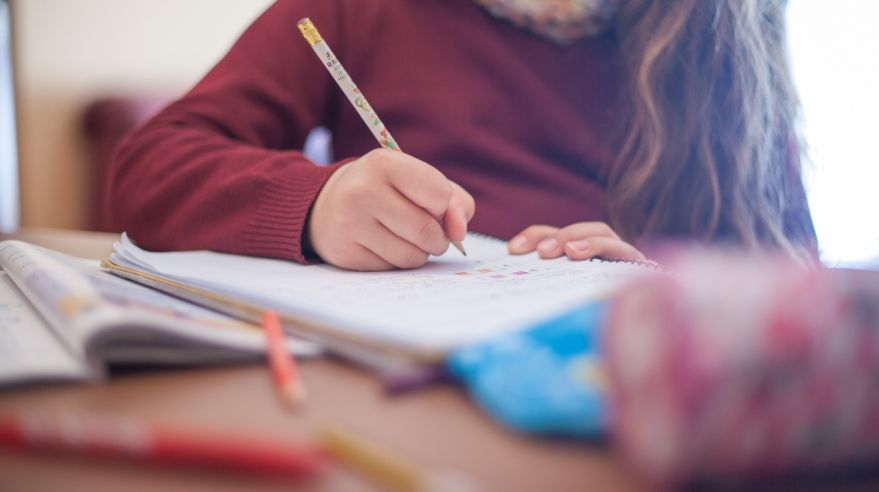 Domáca príprava do školy
V prvom rade, je veľmi dôležité, aby si dospievajúci vedel zorganizovať študijné povinnosti, zamerať sa na proces plánovania a poznal štýl učenia, 
Mal by byť už pri domácej príprave samostatný, mal by si vedieť poradiť aj v náročnejších situáciách a využívať aj iné zdroje ako sú učebnice – internet, encyklopédie, slovníky, audioknihy atď....
U žiakov s VPU je potrebné študenta podporiť, je však potrebné dávať pozor na to, aby ste dospievajúcemu nehovorili, že sa má učiť spôsobom, ktorý vyhovuje vám,
Predložte mu možnosti, aby si vybral to čo je preňho vhodné a výhodné...
Ďalšou možnosťou je obrátiť sa na poradenské zariadenie, kde sa poradenský pracovník môže v rámci konzultácie alebo dlhodobej spolupráce spoločne so študentom zamerať na zefektívnenie domácej prípravy.
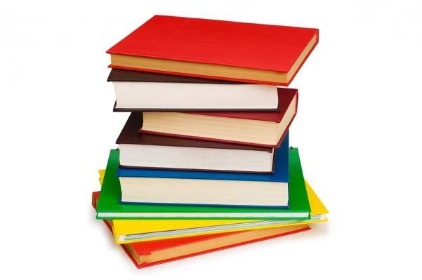 Práca s odbornými textami v učebniciach
Metódy čítania by sa mali líšiť podľa cieľa čítania:
na získavanie všeobecného obrazu slúži – prelistovanie,
hľadanie informácie robíme tzv. skenovaním, 
dôkladné čítanie textu, slovo za slovom, používame keď sa textom budeme zaoberať podrobne, napr. pri štúdiu,
všetky tri tipy sú užitočné, ale nie rovnako jednoduché pre človeka s dyslexiou,
na strednej škole by už žiaci mali mať vybudované stratégie, ako pristupovať k učeniu, každému pomáha iný systém, je potrebné nájsť si ten svoj a ten používať,
jedni sa ľahko učia to, čo vidia, potrebujú si kresliť obrázky, druhí sa učia počúvaním, niektorí zas majú radi pohyb, manipulácia s učivom, či žuvanie žuvačky, 
mali by sme viesť žiakom k tomu, aby si uvedomovali, ktorý spôsob čítania a následného spracovania odborného textu je pre nich najvýhodnejší.
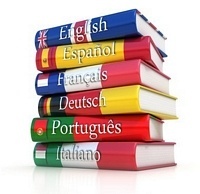 Učíme sa cudzie jazyky
Cudzie jazyky bývajú u žiakov s dyslexiou tvrdým orieškom, 
Všetko je potrebné nekonečne dlho opakovať, princípom učenia je využitie všetkých zmyslov,
Pri učení by mal prepojiť zrak – obrázky, so sluchom, prípadne aj s hmatom /vnímanie slov spojených s pohybom, obťahovaním atď. 
Je pre nich ľahšie dosiahnuť komunikatívne kompetencie – teda najprv hovoria – potom píšu
Jedinci s VPU mávajú problémy s výslovnosťou – najmä preto, že majú ťažkosti so sluchovou percepciou a horšie artikulujú, 
Nácviku správnej výslovnosti je potrebné venovať zvýšenú pozornosť, chyby nezdôrazňujeme, sústredíme sa na opakovanie správnej výslovnosti,
Pri výučbe cudzieho jazyka, ako aj v ostatných predmetoch, je potrebné stavať na tom, čo žiak vie, hlavne o tom, čo vie skutočne dobre,
Žiakom s VPU ide učenie jazykov pomalšie, s tým sa treba zmieriť.
Dlhodobé úlohy eseje, seminárne práce, ako ich členiť do fáz, ako ich zvládnuť splniť v termíne
Plánovanie dlhodobých úloh patrí k zručnostiam, ktoré v budúcnosti šetria čas a nervy, jeho zanedbanie môže zapríčiniť veľa ťažkostí v škole aj v súkromnom živote, veľa krát sa to podceňuje, čo sa následne vypomstí,
pre organizáciu úloh a času sú v súčasnosti dostupné mnohé pomôcky
 - diáre, kalendáre, aplikácie v mobile, rôzne hlasové pripomienky, treba si vybrať jednu pomôcku a používať ju pravidelne, aby sa z nej stal pomocník, 
hneď po zadaní je dobré si spísať, čo všetko bude nutné urobiť na jej splnenie /napr. prečítanie knihy, potrebné materiály na vypracovanie úlohy je nutné vyhľadať a objednať,
len čo sú získané všetky podklady, je dobré začať s písaním, zostavíme osnovu práce, - úvod, jadro, záver, členenie kapitol, či myšlienkovú mapu, 
dôležité je, aby ten, kto prácu zadal, jej aj porozumel, preto je dobré kontrolovať nielen obsahovú stránku a štylistiku, ale aj zrozumiteľnosť textu a pravopis,
na počítači je možnosť využiť kontrolu pravopisu.
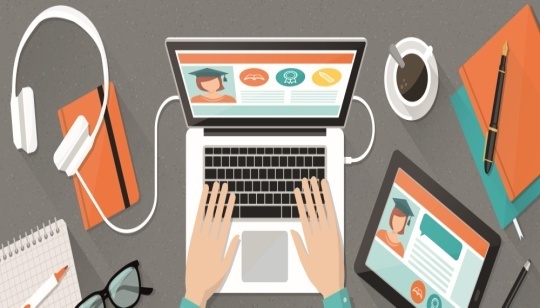 Ako si prispôsobiť počítač na prácu
Využívanie počítača na strednej škole sa už stáva normou, žiaci počítač využívajú pri písaní seminárnych prác, prezentácií, referátov, u žiakov s VPU pri spracovávaní poznámok z vyučovania, je výhodné vyskúšať niektorý z nasledujúcich typov:
Veľkosť a typ písma: U jedincov s dyslexiou využívanie bezpätkového písma – Arial, Calibri, Comic Sans, Tahoma, je dôležité nepísať všetko v jednom bloku, využívať odrážky, 
využiť efekt inej ako čiernej a bielej farby písma a pozadia, 
každému jedincovi s VPU vyhovuje trochu iné nastavenie textu,
oplatí sa vyskúšať niekoľko variánt a premýšľať nad tým, pri ktorom je pre dotyčného text najprehľadnejší a najpríjemnejšie sa mu číta,
Veľakrát budete prekvapení, ako malá zmena môže viesť k veľkej úľave a spríjemneniu prostredia počítača.
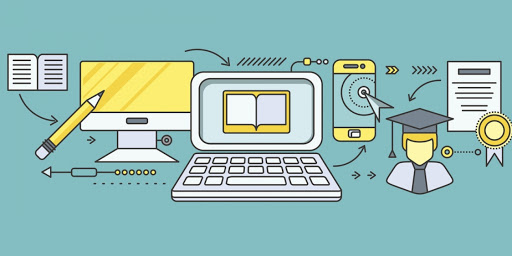 Využitie moderných technológií
Moderné technológie môžu veľmi uľahčiť prácu aj štúdium, častými pomocníkmi sú počítače a počítačové programy,
Text to speech alebo Text do reči 
dokážu prečítať texty v rôznych formátoch, pre čítanie textových materiálov v počítači sa osvedčuje Balabolka, Babelbar, Cloro Read – od Spektry,
Prevod reči na text
Ide o prevod hovorenej reči do písanej podoby, možno odporučiť program NewtonDictate,
Kontrola pravopisu – tá v textovom dokumente označuje slová, ktoré by nemuseli byť správne napísané,
Slovníky- http://www.juls.sk/, https://jazykovaporadna,sme.sk/
Prekladače – Google prekladač, Traduka, - ponúkajú preloženie napísaného textu ako aj jeho prečítanie v danom jazyku,
Softwary pre tvorbu pojmových máp- X-Mind map, Prezi,
Organizácia úloh a času – umožňujú plánovať svoj čas,
Summarizér – summary.com – umožňuje vložiť text a program z neho vytvorí skrátený výťah, 
Fraps- vie nahrať všetko čo robíte na obrazovke vášho počítača, 
RoboBraille – emailová a webová služba určená pre nevidiacich či slabozrakých používateľov, alebo ľudí s dyslexiou,
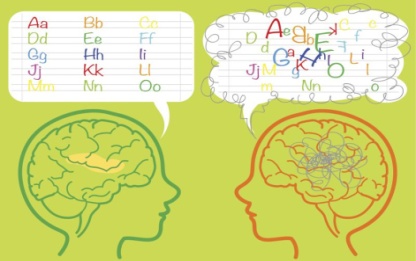 Dyslexia nie je len nesprávne čítanie, kde inde si dať na ňu pozor
Majú problémy so sústredením sa na čítanie a s prácou s textom v hlučnom prostredí, problémy v orientácii v čase, preto je vhodné hľadať vyhovujúce pomôcky – Google kalendár, slúchadlá, 
Okolím často kritizovaným problémom je zabúdanie, ktoré úzko súvisí so schopnosťou plánovať,
Nedostatok schopnosti plánovať, je úskalie, na ktoré si je potrebné dať pozor, 
Nedostatok schopnosti plánovať súvisí prokrastinácia, ide o výraznú tendenciu odkladať plnenie povinností a úloh, najmä tých nepríjemných, na neskorší čas, 
prejavom dyslexie sú aj oslabené komunikačné zručnosti, je vhodné trénovať komunikáciu s rôznymi typmi ľudí, dávať pozor na melódiu hlasu a vnímať jej význam,
Kto má problém sa vyjadrovať a má predviesť prezentáciu, mal by si ju najprv pripraviť a potom nahlas, niekoľkokrát skúsiť doma, nepodceňovať prípravu a aj trému.
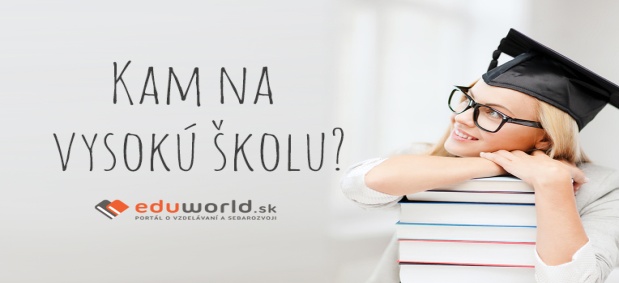 Vyberáme vysokú školu
Pri výbere vysokej školy je vhodné zvažovať niektoré charakteristiky štúdia, ktoré môžu vášmu potomkovi priebeh štúdia uľahčiť,
v súčasnej dobe väčšina štátnych škôl ponúka prispôsobenie podmienok v priebehu prijímacieho konania, ako aj pri skladaní ďalších skúšok, niektoré VŠ ponúkajú aj poradenskú a konzultačnú činnosť,
VPU nám nesmú brániť na vysokoškolskom štúdiu, je vždy vhodné zvážiť, čo štúdium vybraného odboru zahŕňa, 
niektoré študijné odbory môžu byť možno pre jedincov s VPU skutočne veľmi náročné, pretože vyžadujú čítanie enormného množstva textov,
v takom prípade môže pomôcť hlasový výstup z počítača, ale aj voľba odboru, ktorý pracuje primárne s iným formátom informácií, ako je textový,
veľké množstvo jedincov s VPU smeruje na prírodovedné, technické odbory, ale aj na odbory umeleckého zamerania.
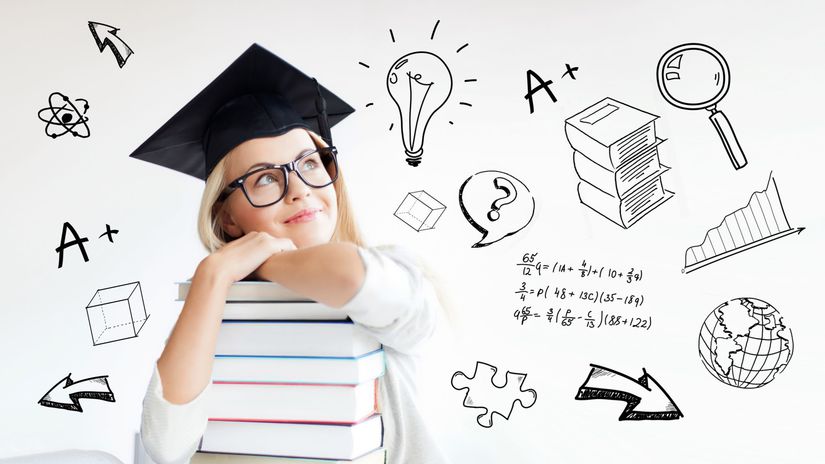 Príprava na výkon profesie
Ako môžete pomôcť svojmu potomkovi v začiatkoch jeho kariéry?
najprv je dôležité ujasniť si, či odbor, ktorý jedinec vyštudoval, je pre neho zaujímavý a chce sa mu teda venovať aj v budúcnosti,
každý absolvent strednej školy by mal vedieť zostaviť životopis, ktorý predloží zamestnávateľovi pri hľadaní zamestnania, 
ďalším dôležitým ktorom, je pripraviť sa na osobný pohovor, okrem základných spoločenských pravidiel je vhodné sa zamerať aj na obsah vyjadrovaného,
vývinové poruchy učenia sú celoživotnou záležitosťou a nezmiznú po ukončení školskej dochádzky,
medzi najčastejšie ťažkosti, ktorým čelia jedinci s VPU v zamestnaní patria:
čítanie a písanie – inštrukcií, dokumentov, schopnosť riadiť sa inštrukciami,
pamäť – zapamätanie si telefónnych čísel, odkazov, mien, udalostí,
komunikácia – vyjadrovanie a porozumenie druhým ľuďom,
plánovanie a organizácia práce – dodržiavanie termínov, účasť na stretnutiach – uvedené ťažkosti sa môžu prejaviť v rôznej miere, záleží na tom, ako s nimi jedinec bude bojovať a aké mechanizmy zvolí na ich prekonanie.
Ďakujem za pozornosť
Zoznam použitej literatúry: Krejčová,L. – Hladíková, Z. a kol.: Vývinové poruchy učenia, 2018 ISBN 978-80-566-0760-2 

                                                                        Mgr. Jaroslava Nitraiová
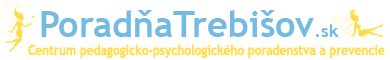 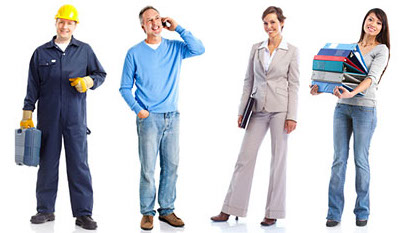